PANORAMA DO DESMATAMENTO NO AMAZONAS
 
01 de janeiro a 22 de abril de 2021
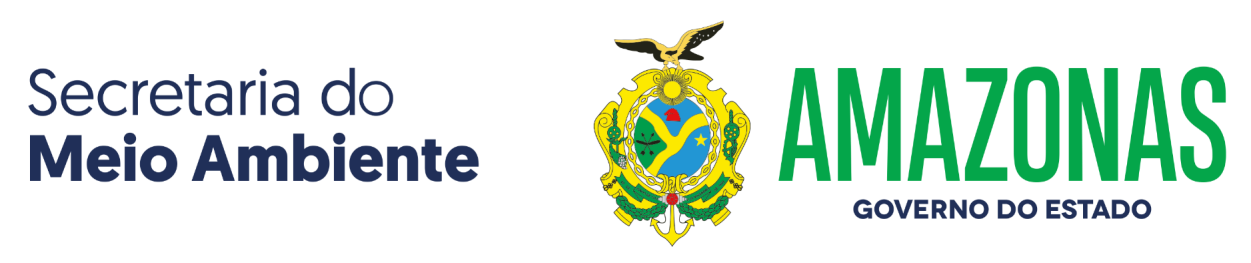 Período analisado:  01/01 a 22/04/2021
Panorama do Desmatamento (km²) - 2021
Ranking dos Estados da Amazônia Legal
Ranking dos municípios da Amazônia Legal
Área total desmatada: 974,83 km²
Área desmatada no Amazonas: 156,00 km²
km²
Fonte: http://terrabrasilis.dpi.inpe.br/
Período analisado:  01/01 a 22/04/2021
Panorama do Desmatamento (km²) - Amazonas
Ranking dos municípios com o maior número de alertas de desmatamento
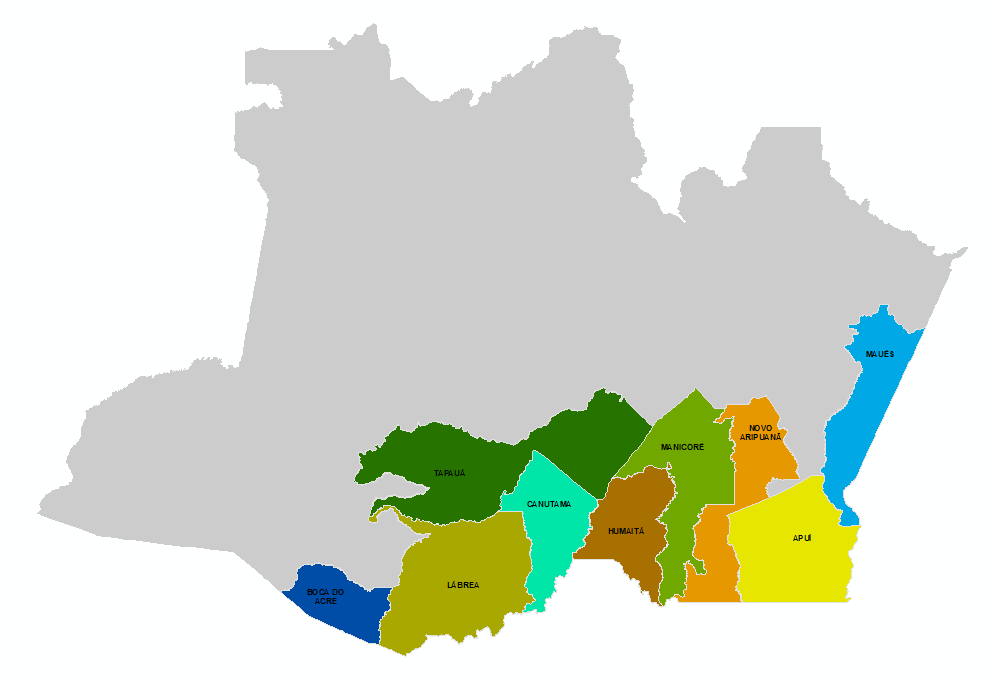 Fonte: http://terrabrasilis.dpi.inpe.br/
Panorama do Desmatamento (km²) - Amazonas
Alertas de desmatamento mensal - DETER
Março: redução de 15,54%
Fevereiro: aumento de 24,51%
Janeiro: redução de  56,40%
Abril*: aumento de 85,39%
*Período analisado em abril: 01/04 a 22/04
Fonte: http://terrabrasilis.dpi.inpe.br/
Período analisado:  01/01 a 22/04/2021
Panorama do Desmatamento (km²) – Amazonas
Alertas de desmatamento acumulado - DETER
Aumento de desmatamento de  10,8%
Período analisado:  01/01 a 22/04/2021
Panorama do Desmatamento (km²)
Distribuição de alertas de desmatamento por categoria Amazonas
Fonte: http://terrabrasilis.dpi.inpe.br/
PANORAMA DAS QUEIMADAS NO AMAZONAS

01 de janeiro a 02 de maio de 2021
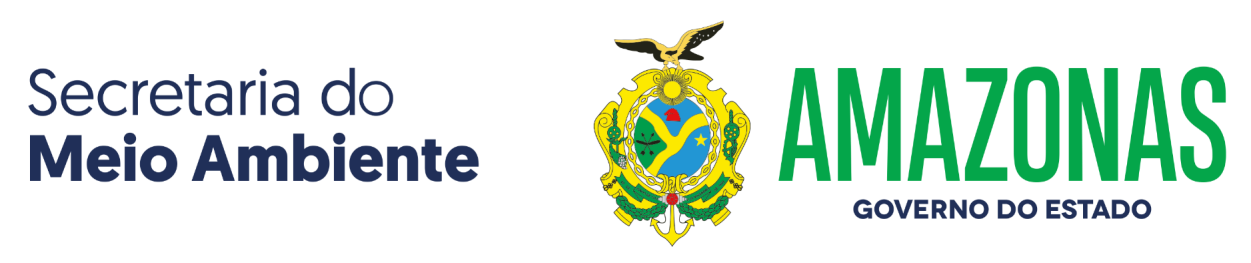 Período analisado:  01/01 a 02/05/2021
Panorama de Queimadas
Ranking das queimadas nos Estados da Amazônia Legal
Número de focos de queimadas: 4.337
Redução de 40% (2020-2021)
Fonte: http://queimadas.dgi.inpe.br/queimadas/bdqueimadas/
Panorama de Queimadas - Amazonas
Alertas mensal de focos de queimadas
Janeiro: redução de 81%
Fevereiro: redução de 55%
Março: redução de 
     78%
Abril: aumento de 
     50%
Maio*: sem registro
*Período analisado em abril:  01/05  a  03/05
Fonte: http://queimadas.dgi.inpe.br/queimadas/bdqueimadas/
Panorama das Queimadas - Amazonas
Cenário atual
Menor número de queimadas

Março = 17 focos
Incidência 
atual

105 focos
Maior número de queimadas

Janeiro = 37 focos
01 a 03 de maio
sem focos
0% concentrado
(zero) focos de calor nos municípios para o período analisado
Fonte: http://queimadas.dgi.inpe.br/queimadas/bdqueimadas/
Período analisado:  01/01 a 03/05/2021
Distribuição Geográfica das Queimadas - Amazonas
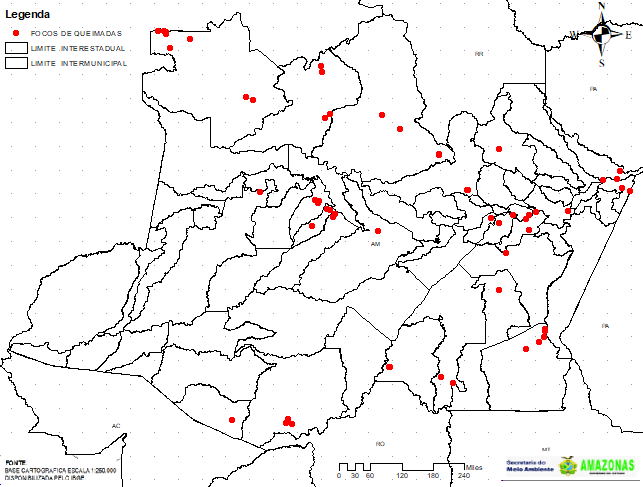 Fonte: http://queimadas.dgi.inpe.br/queimadas/bdqueimadas/
Período analisado:  01/01 a 03/05/2021
Panorama de Queimadas - Amazonas
Focos de queimadas nas áreas de intensa pressão
RMM: 20 focos  (50%)
Região Sul: 20 focos  (50%)
Fonte: http://queimadas.dgi.inpe.br/queimadas/bdqueimadas/
Período analisado:  01/01 a 03/05/2021
Panorama de Queimadas - Amazonas
Distribuição de alertas de focos de queimadas por categoria
Fonte: http://queimadas.dgi.inpe.br/queimadas/bdqueimadas/
Panorama de Queimadas - Amazonas
Período analisado:  01/01 a 31/03/2021
Análise entre o número de focos de calor em  relação ao CAR e a vegetação
Queimadas x CAR
Queimadas x Desmatamentos
Fonte: http://terrabrasilis.dpi.inpe.br/
BOLETIM SEMANAL DAS 
QUEIMADAS 

26 de abril a 02 de maio de 2021
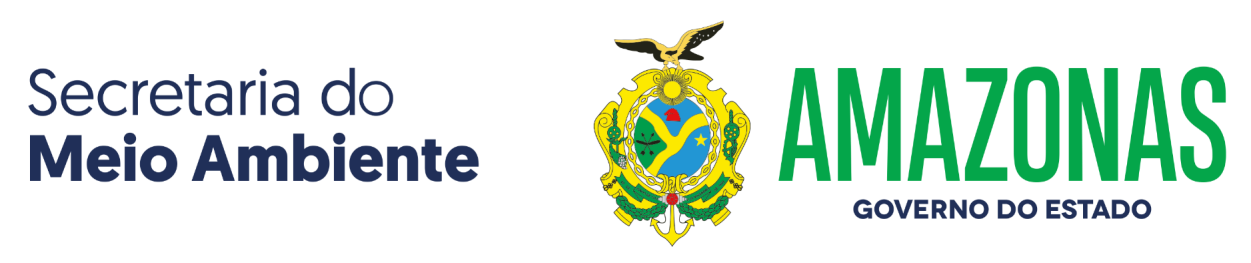 Período analisado:  26/04 a 02/05/2021
Panorama de Queimadas
Ranking Amazônia Legal
Número de focos detectados: 123
Fonte: http://queimadas.dgi.inpe.br/queimadas/bdqueimadas/
Panorama de Queimadas
Período analisado:  26/04 a 02/05/2021
Municípios no país com mais focos
Ranking dos municípios no Amazonas
(zero) focos de calor nos municípios do 
Amazonas
(zero) focos de calor 
nos municípios do 
Sul
(zero) focos de calor de calor na 
RMM
Fonte: http://queimadas.dgi.inpe.br/queimadas/bdqueimadas/
Panorama de Queimadas
Comparação do total de focos ativos detectados dia a dia: 01 a 02 de maio
Fonte: http://queimadas.dgi.inpe.br/queimadas/bdqueimadas/